2б класс
Наш урожай!
Классный руководитель: Селюнина И.В.
ОгородВ огороде много гряд:Тут и репа, и салат,Тут и свекла, и горох.А картофель разве плох?Наш зеленый огородНас прокормит круглый год.А. Прокофьев
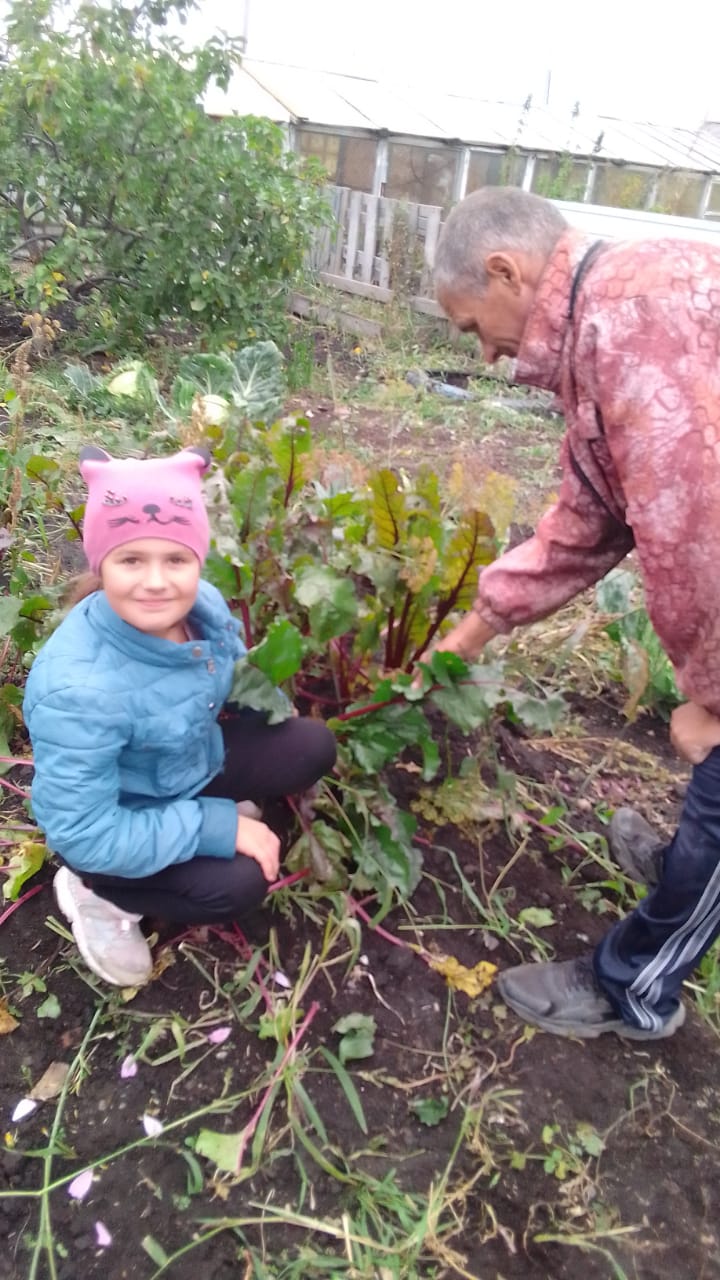 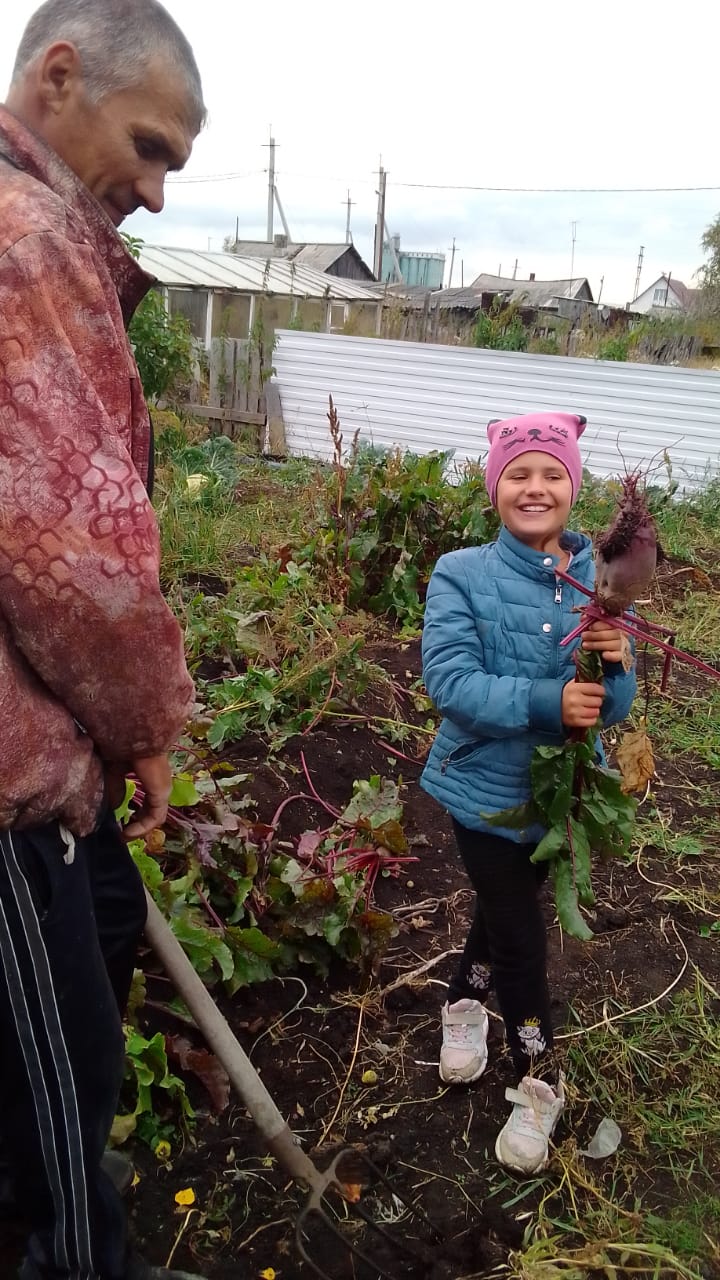 Сбор урожая 
Кошелева Ангелина
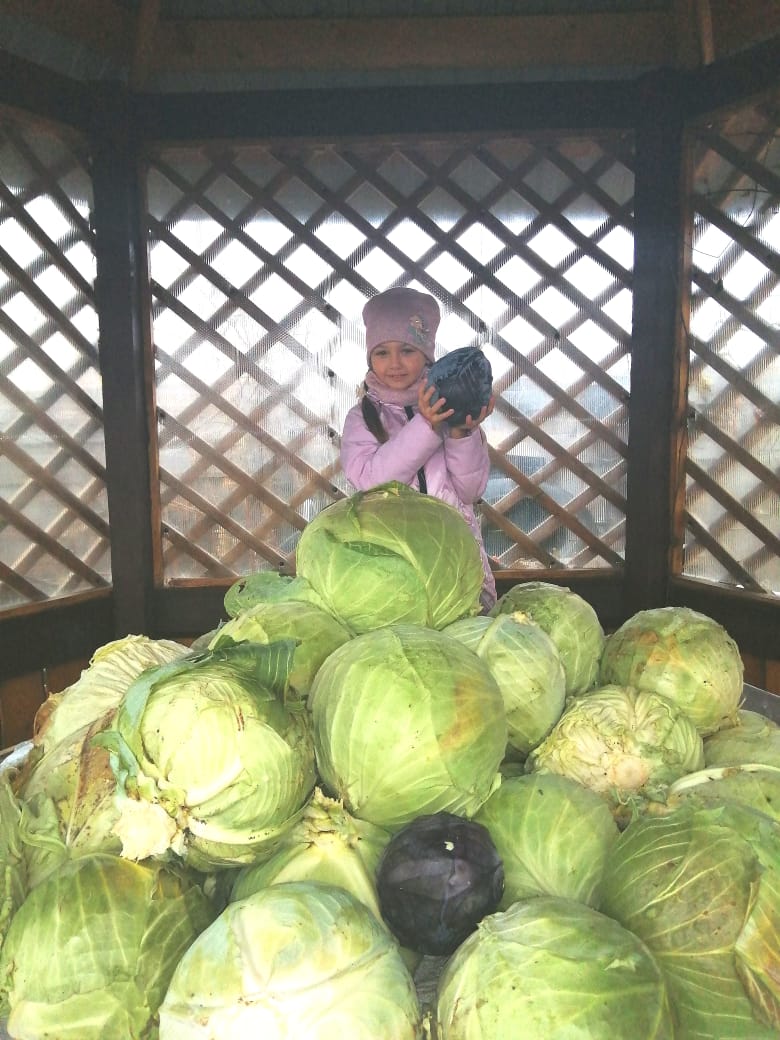 Урожай капусты
Шакирова Злата
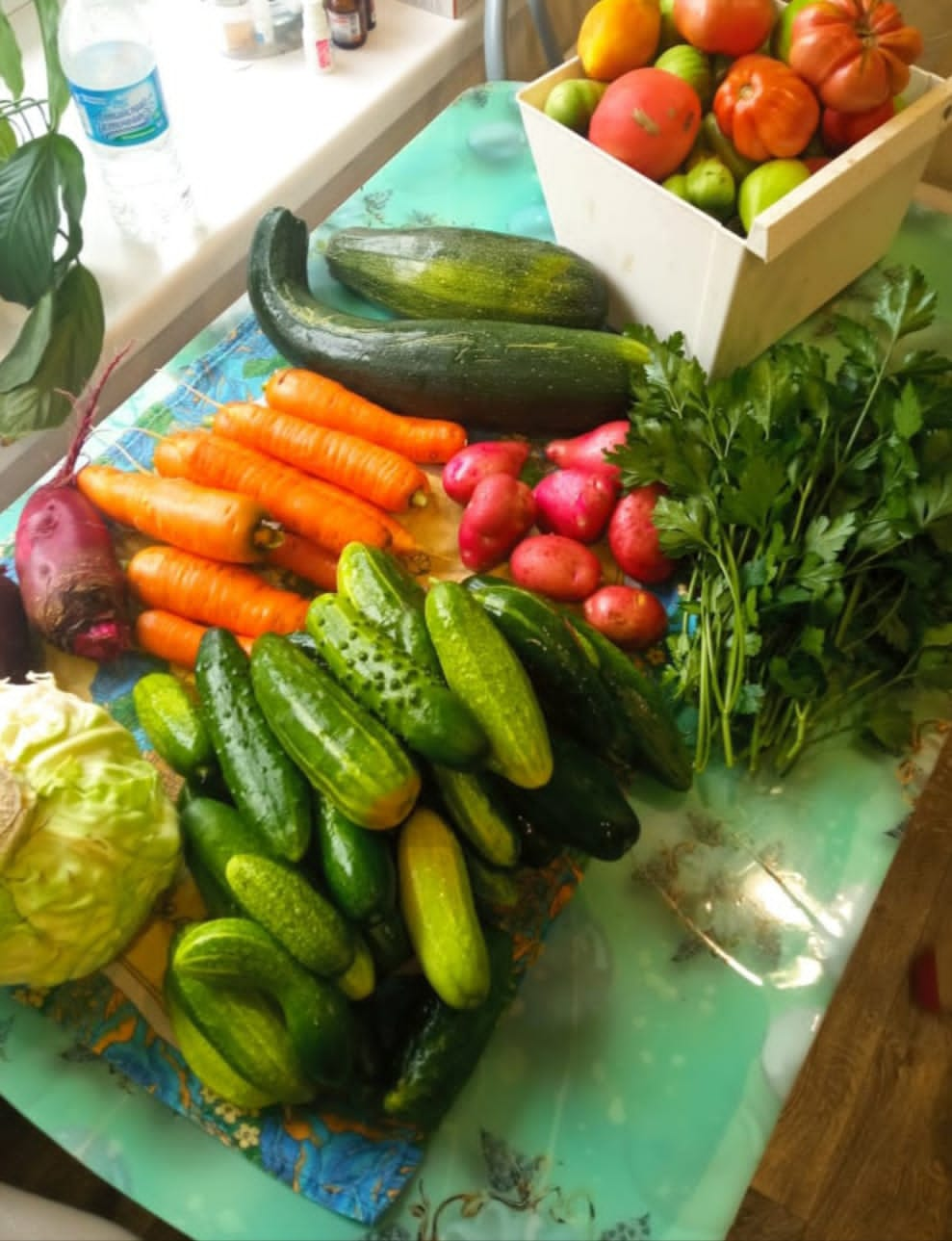 Кузеванова Татьяна
Осенние витамины
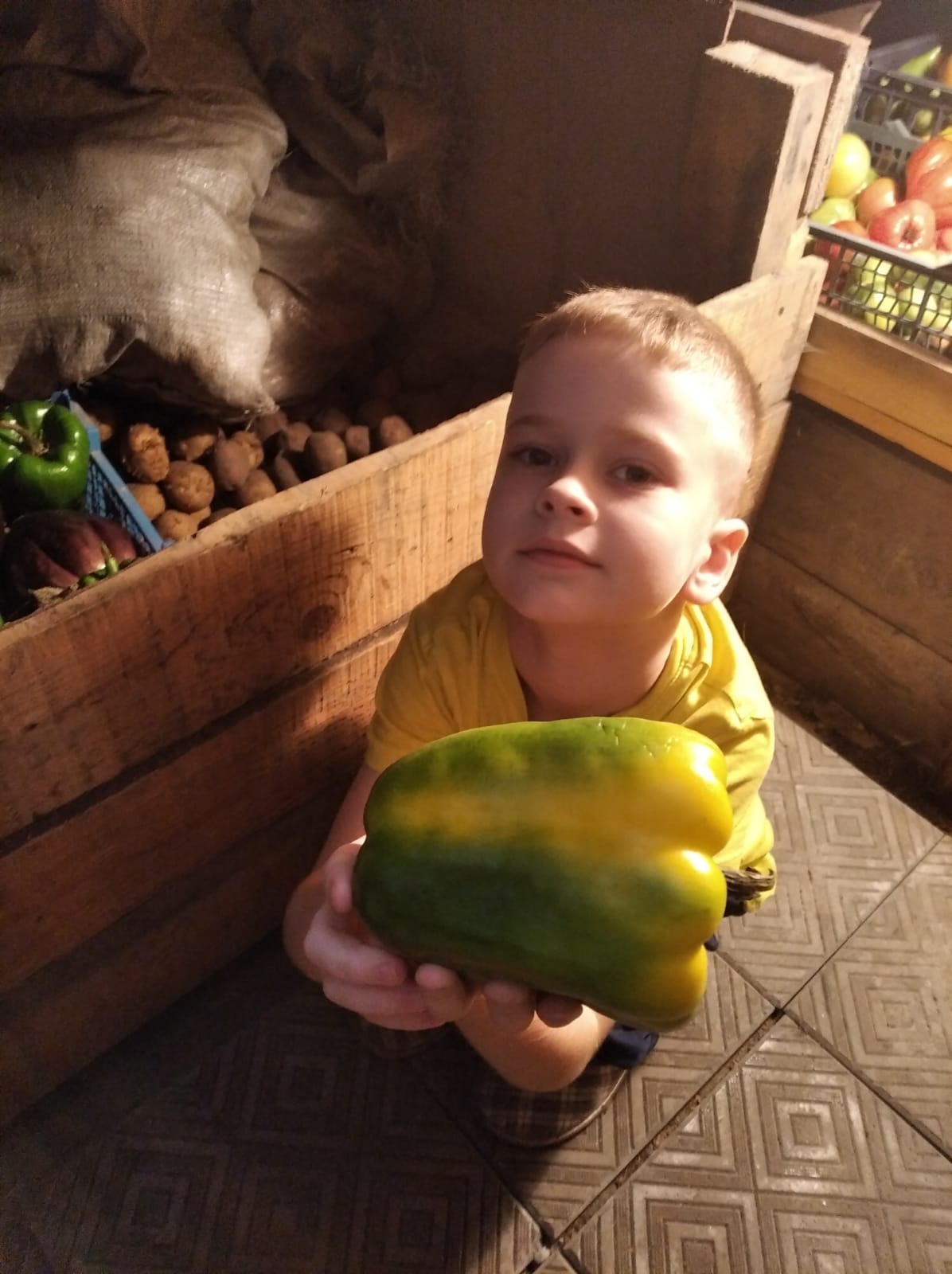 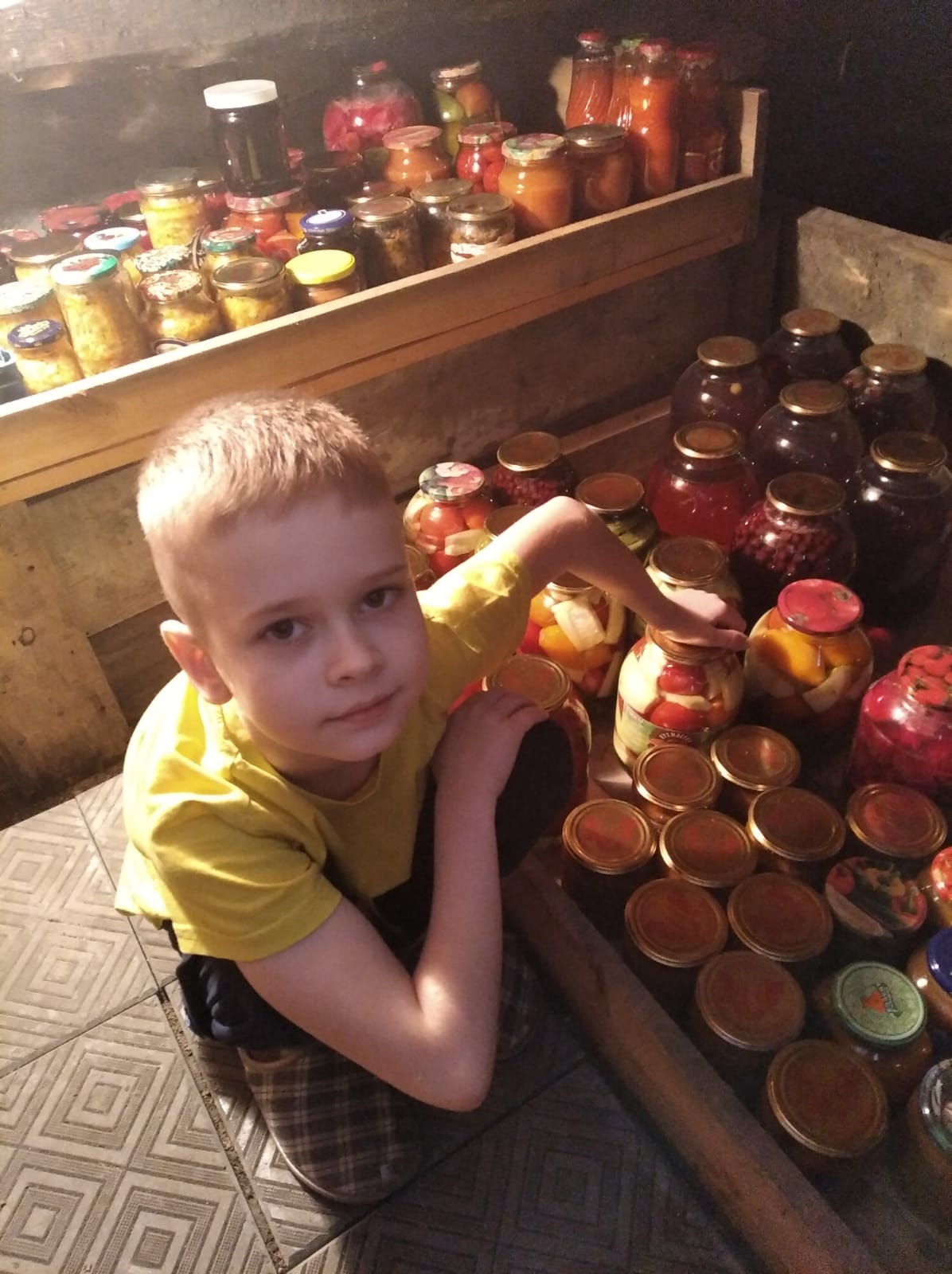 Буторин Максим
Запасы на зиму
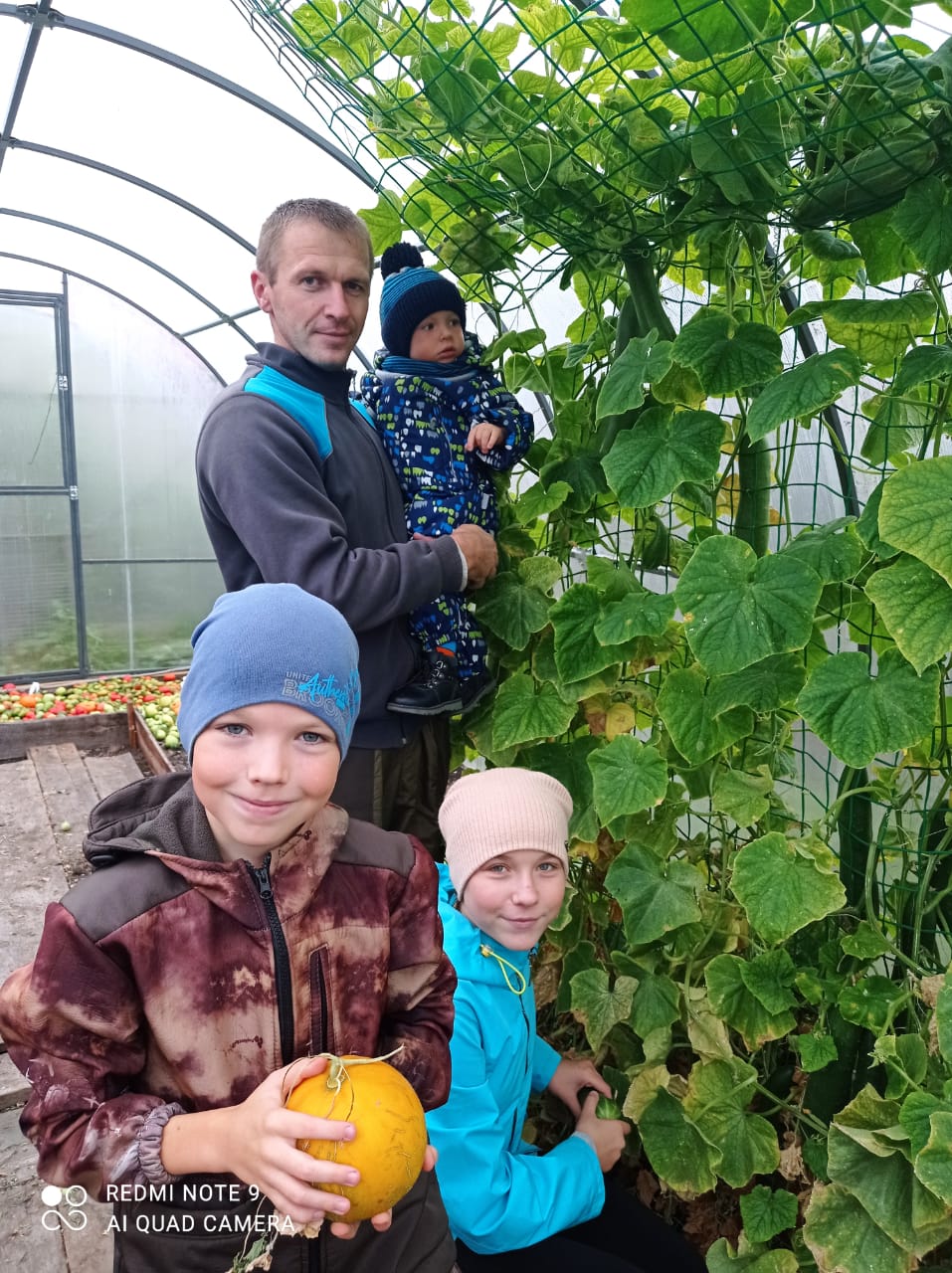 Зайцев Артём
Собираем урожай
На зиму готовы!           Лапина Ксения
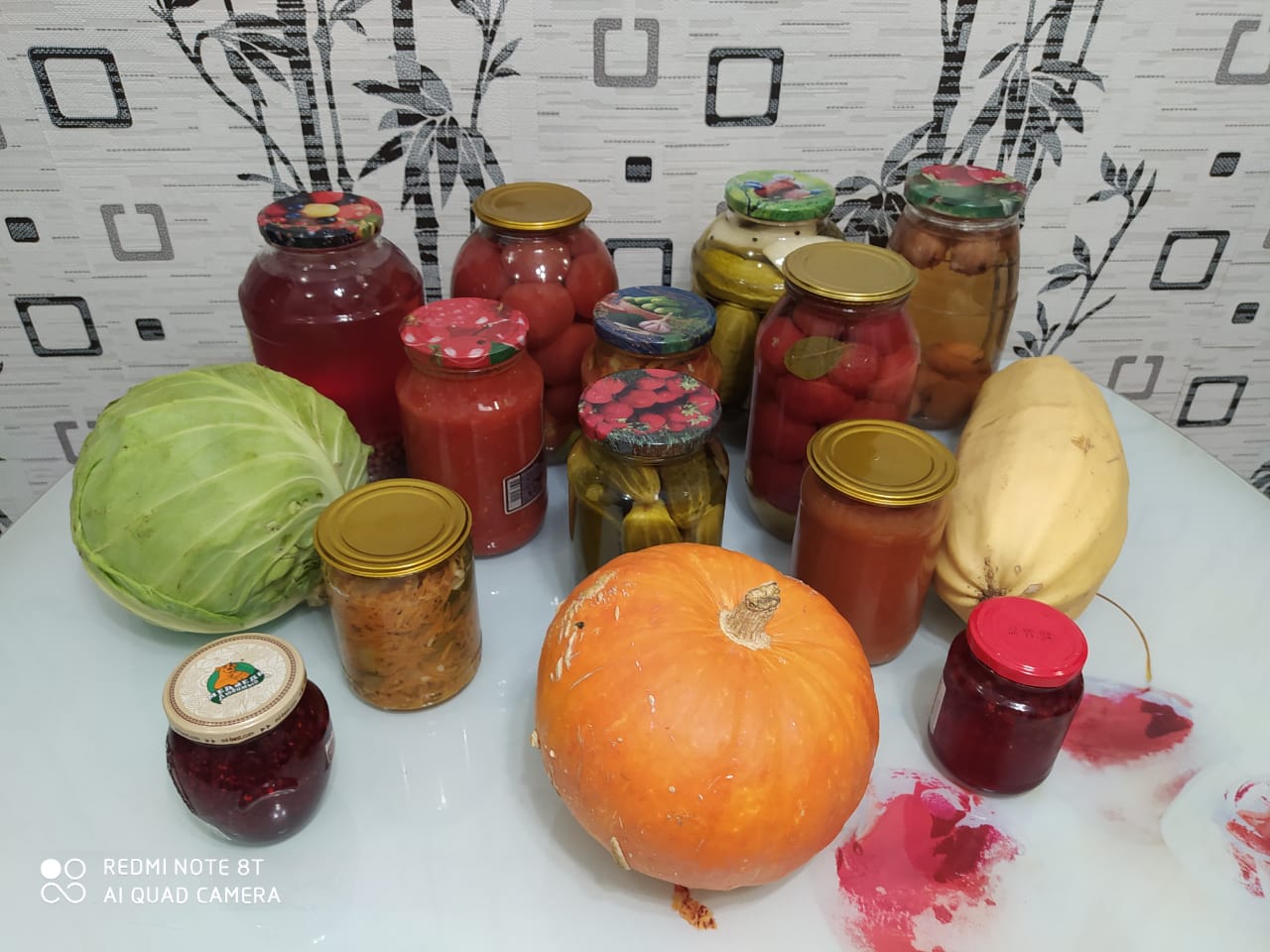 Красота!Убушаева Дарья
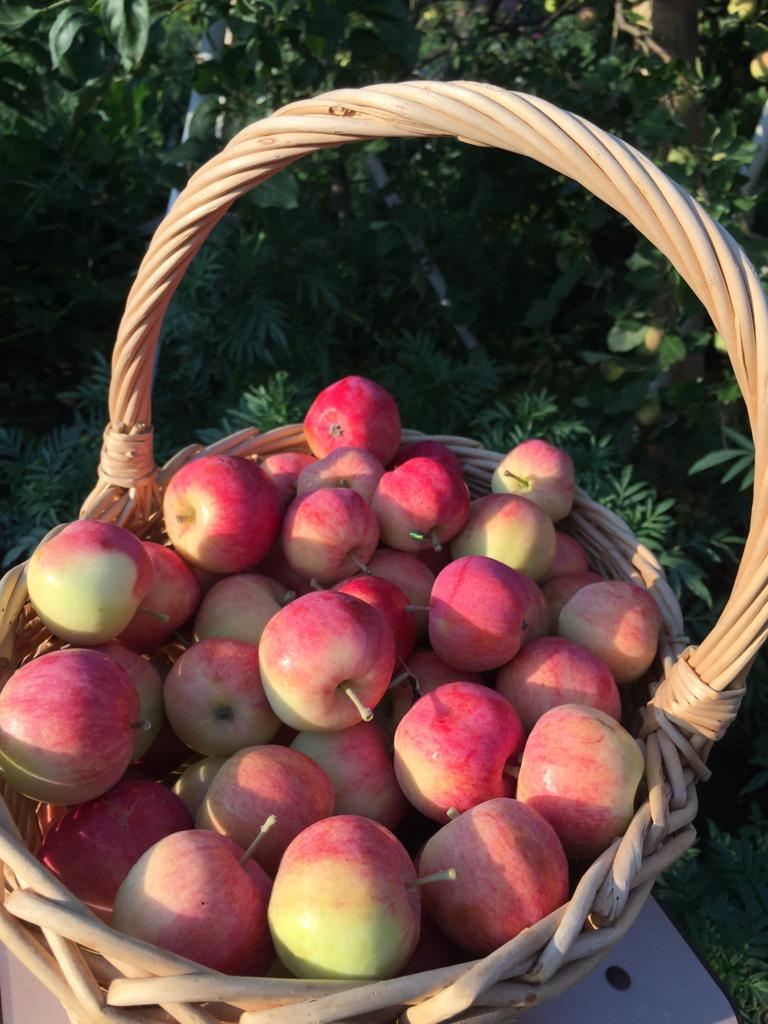 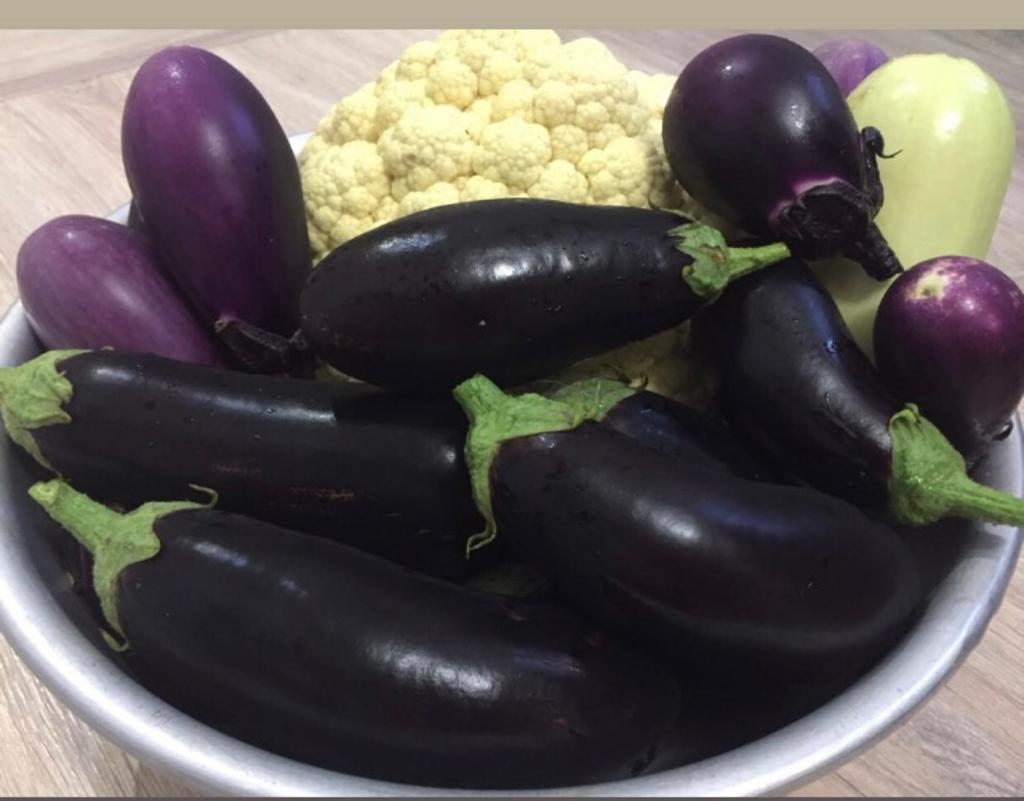 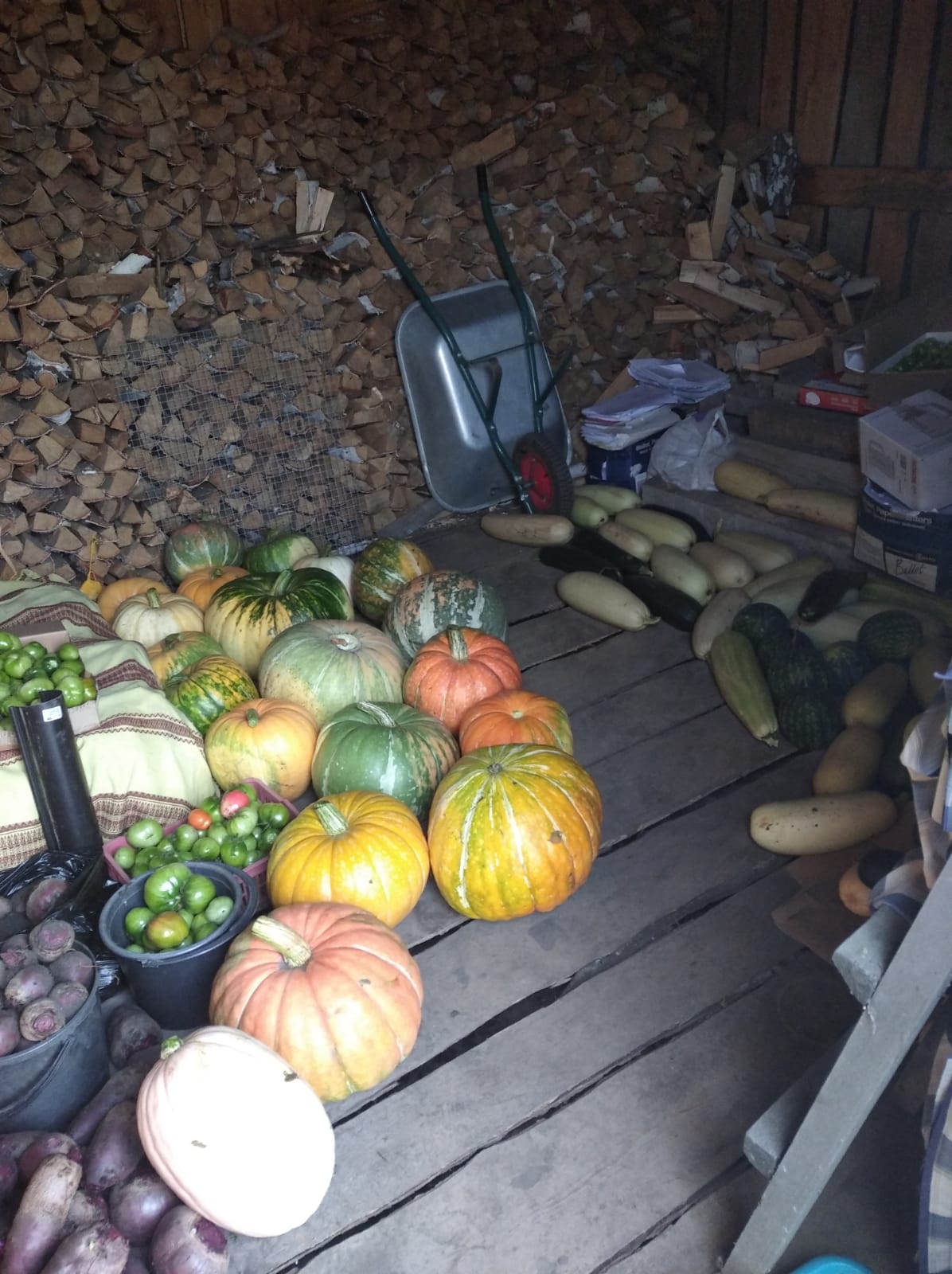 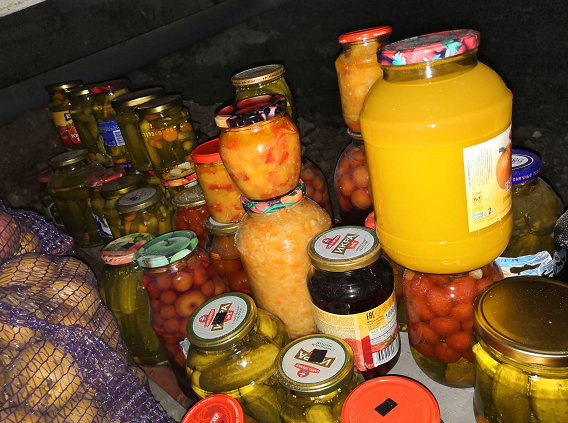 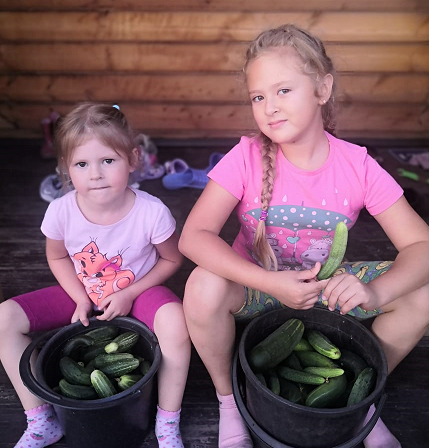 Шовкопляс Анна
Урожай у нас на славу!